RUTA DE TRABAJO(HISTORIA Y GEOGRAFÍA)
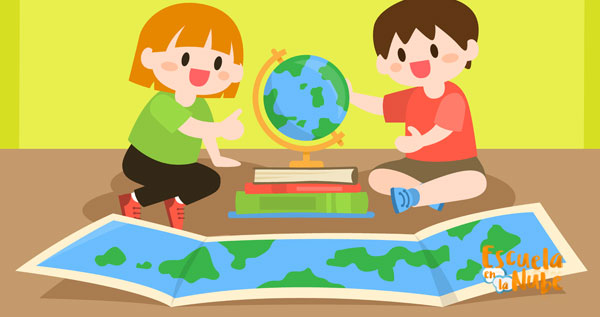 2º BÁSICO
SEMANA 10 AL 14 DE MAYO
JUEGO: DESPERTANDO A NUESTRAS NEURONAS
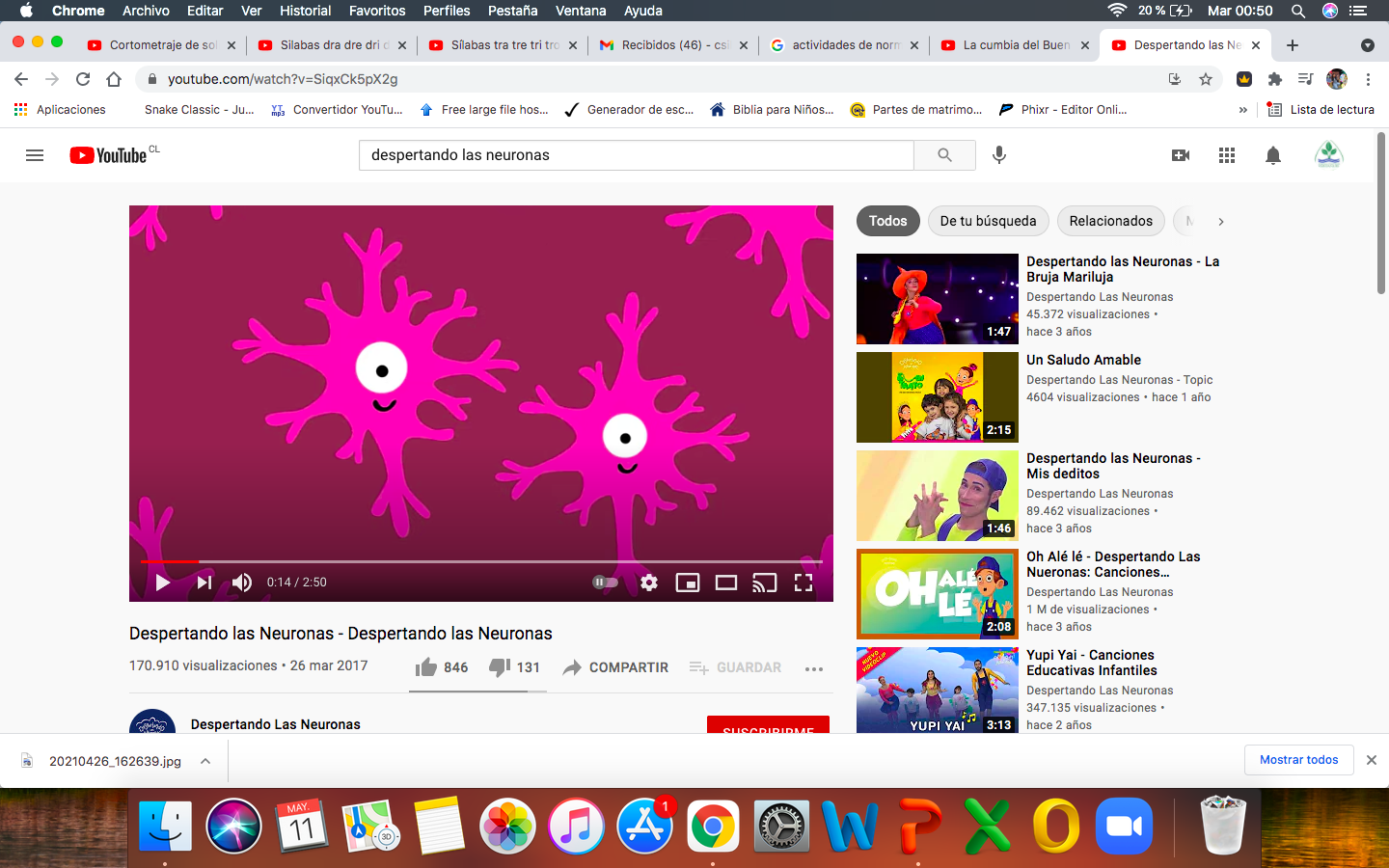 LOS PLANOS
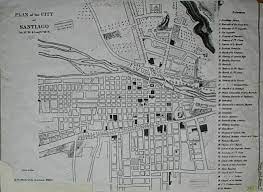 ES UNA IMAGÉN DE UN LUGAR VISTO DESDE ARRIBA
REPRESENTAN DIVERSOS LUGARES
MUESTRAN LAS CARACTERISTICAS MAS IMPORTANTES
EXISTEN VARIOS TIPOS DE PLANOS: DE CASAS, BARRIOS, CIUDADES, Y MÁS…
PLANOS DE CASAS
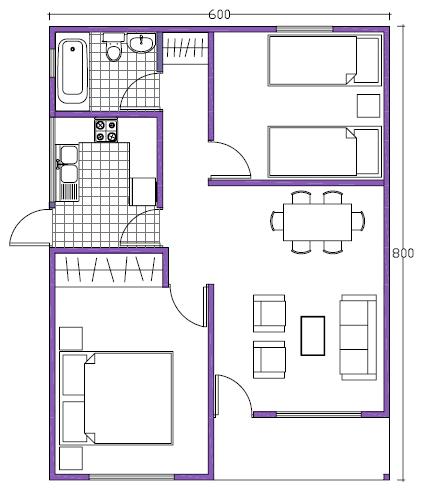 PLANOS DE BARRIO
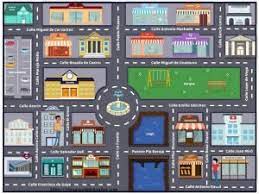 PLANO DE EVACUACIÓNCOLEGIO CRISTIANO EMMANUEL
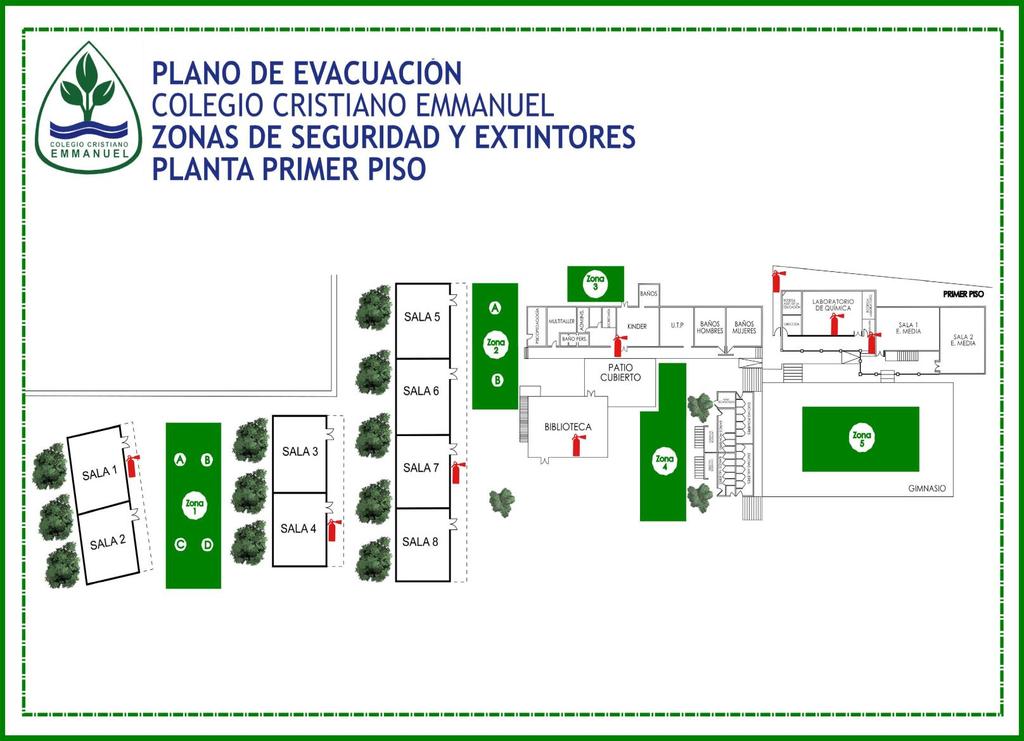 PARA PODER COMPRENDER UN PLANO SE NECESITA …
1.- CATEGORIA DE POSICIÓN
2.- PUNTOS O LUGARES DE REFERENCIA
3.- SIMBOLOS
1.- CATEGORIA DE POSICIÓN
BUSCAR LA POSICIÓN EN LA QUE ESTÁN ESCRITOS LOS PLANOS (ARRIBA, ABAJO, CERCA, LEJOS, IZQUIERDA, DERECHA, DELANTE, ATRÁS, ADENTRO , AFUERA.
2.- PUNTOS O LUGARES DE REFERENCIA:
SON LUGARES QUE SE IDENTIFICAN CON FACILIDAD Y QUE NOS AYUDAN A UBICARNOS FACILMENTE
3.- SIMBOLOS:
SON DIBUJOS QUE REPRESENTAN COSAS, SITUACIONES O ADVERTENCIAS. LOS PLANOS SUELEN TENER SIMBOLOS COMO POR EJEMPLO FLECHAS, LINEAS PUNTEADAS Y OTROS…
PLANO RED DEL METRO
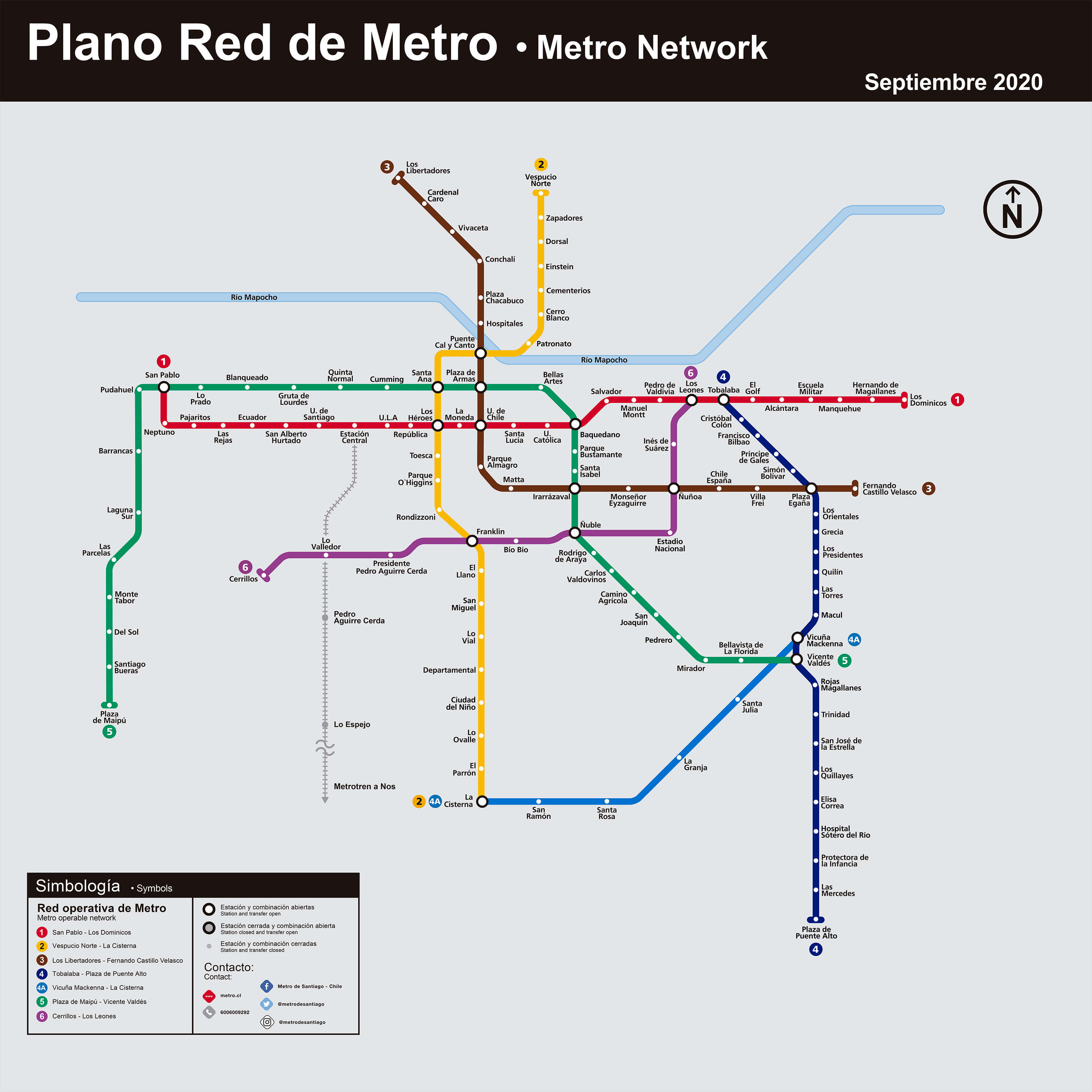 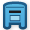 TAREA (SE HACE EN LA CASA)
EN EL CUADERNO… IDENTIFICAR CADA UNO DE LOS LUGARES QUE ESTÁN CERCA DE TU CASA.
EN UNA HOJA DE BLOCK, CREAR UN PLANO DE TU BARRIO, IDENTIFICANDO CADA UNO DE LOS LUGARES QUE REPRESENTAN A TU ZONA. (EJ: BOMBEROS, PLAZAS, NOMBRES DE LAS CALLES, ETC)
DEJAR UN MARGEN DE 1 CM POR LADO.
RECUERDA QUE DEBES COLOCAR LA SIMBOLOGÍA PARA QUE IDENTIFIQUEMOS CADA LUGAR.
FECHA DE ENTREGA MÁXIMA: 16 DE MAYO
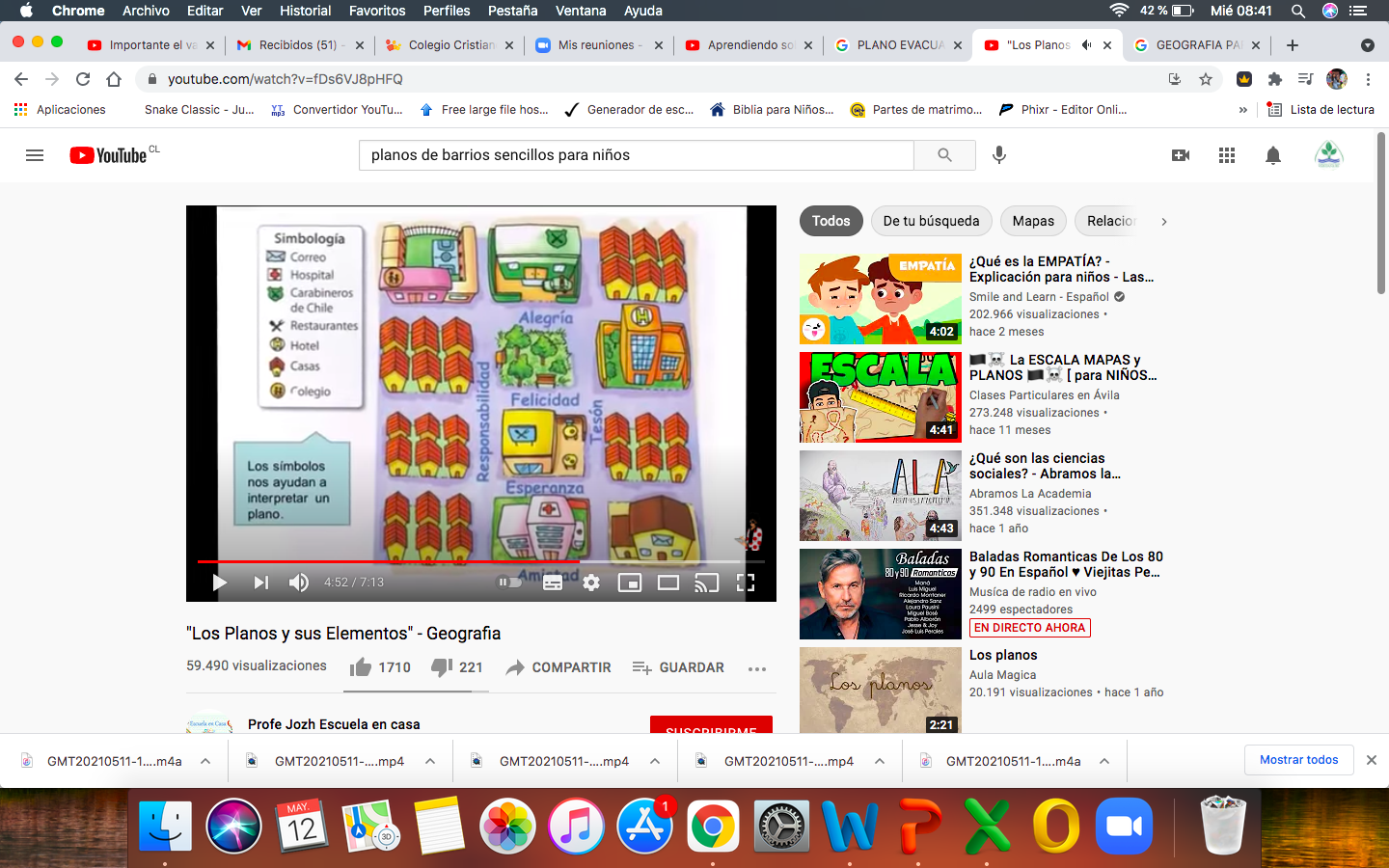 VIERNES 14
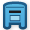 TICKETS DE SALIDA
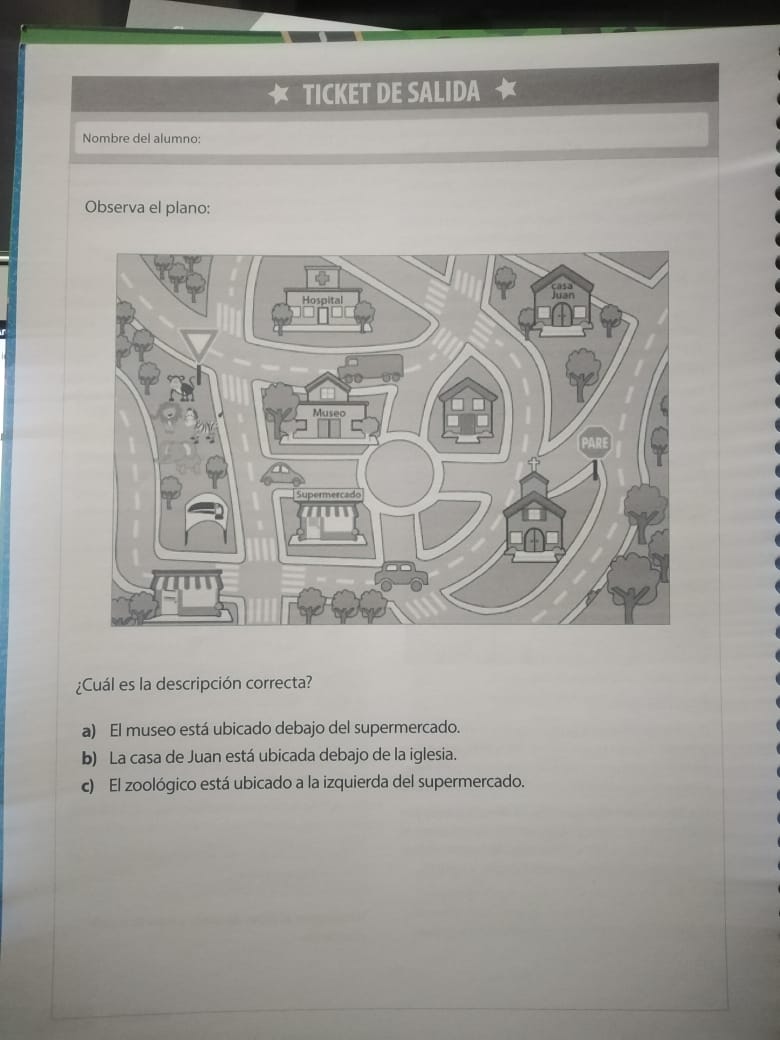 TRABAJAREMOS( EN EL LIBRO)
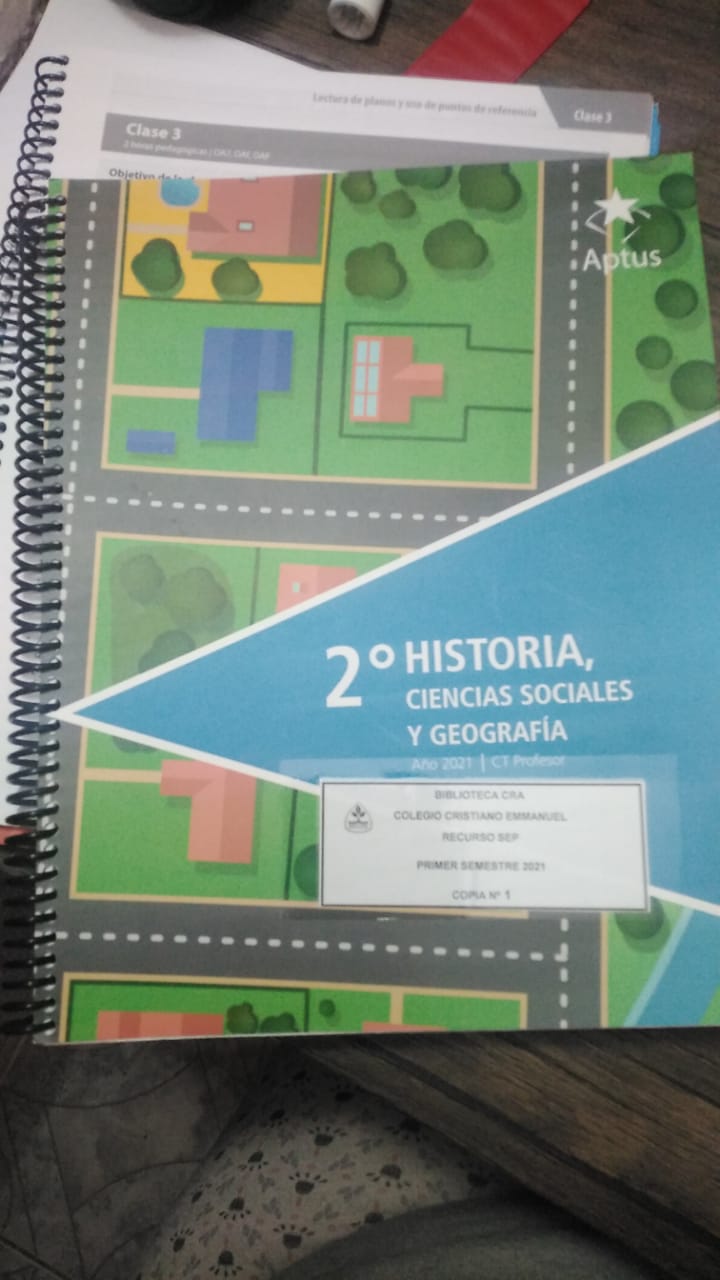 APTUS HISTORIA 
 MÓDULO 3 
PÁG. 7
LA ROSA DE LOS VIENTOS
ES UN INSTRUMENTO MARINO, QUE SE UTILIZA EN LA NAVEGACION  PARA PODER REPRESENTAR LA CIRCUNFERENCIA DEL HORIZONTE, MEDIANTE EL USO DE LOS 32 ROMBOS UNIDOS EN SUS EXTREMOS Y TAMBIÉN PARA IDENTIFICAR LA DIRECCIOÓN DE LOS VIENTOS (POR ESO LLEVA ESE NOMBRE).
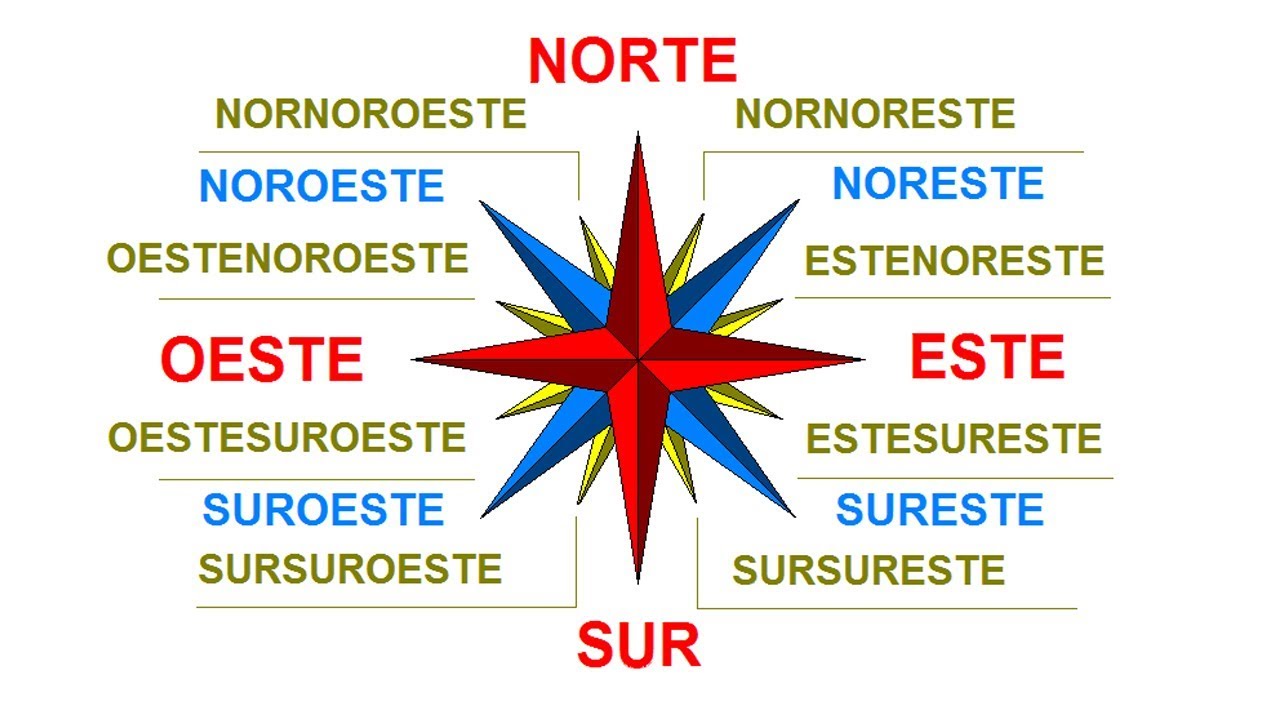 VIDEO: LA ROSA DE LOS VIENTOS
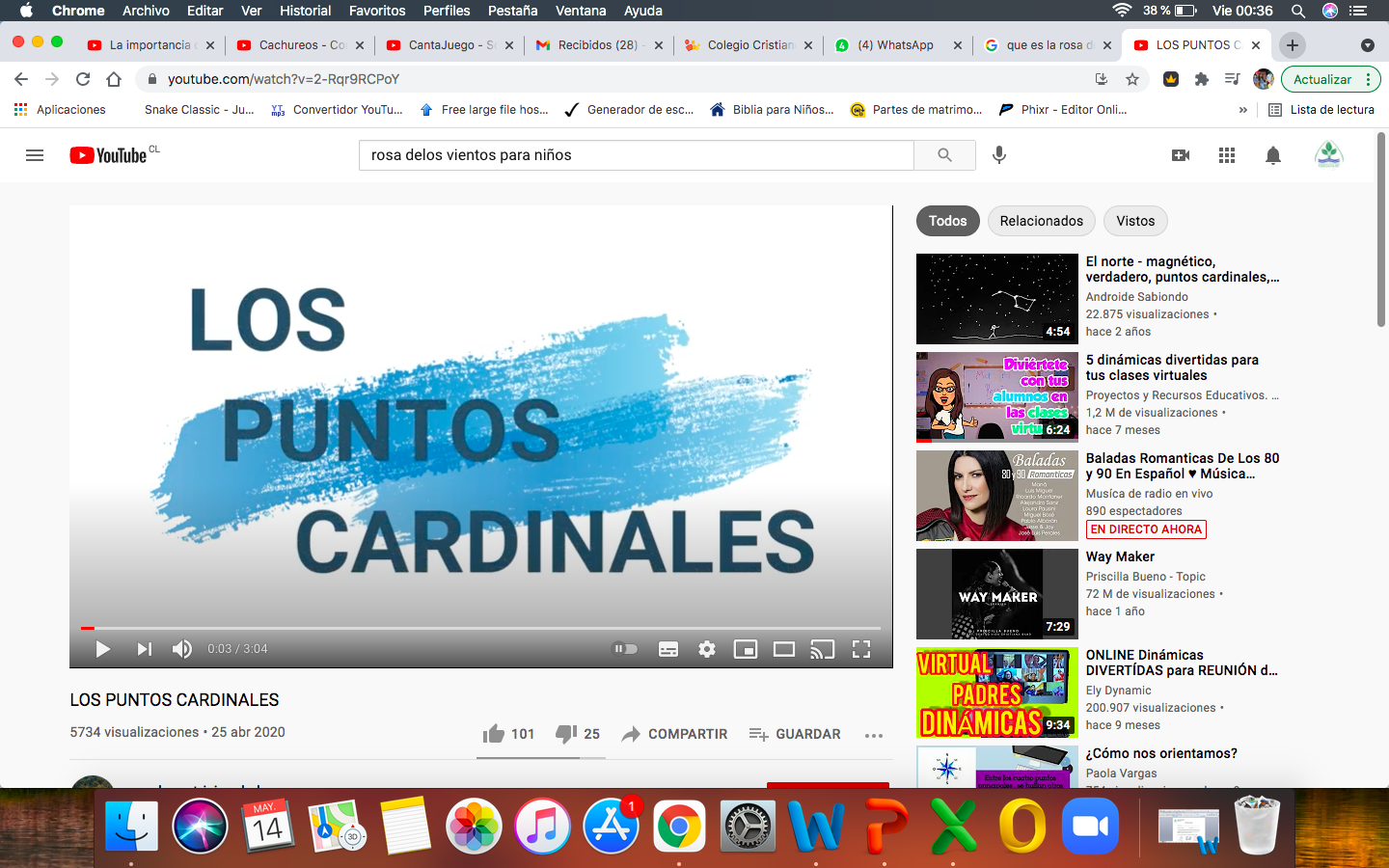 ACTIVIDAD(EN EL CUADERNO)
14-05-2021
“LA ROSA DE LOS VIENTOS”
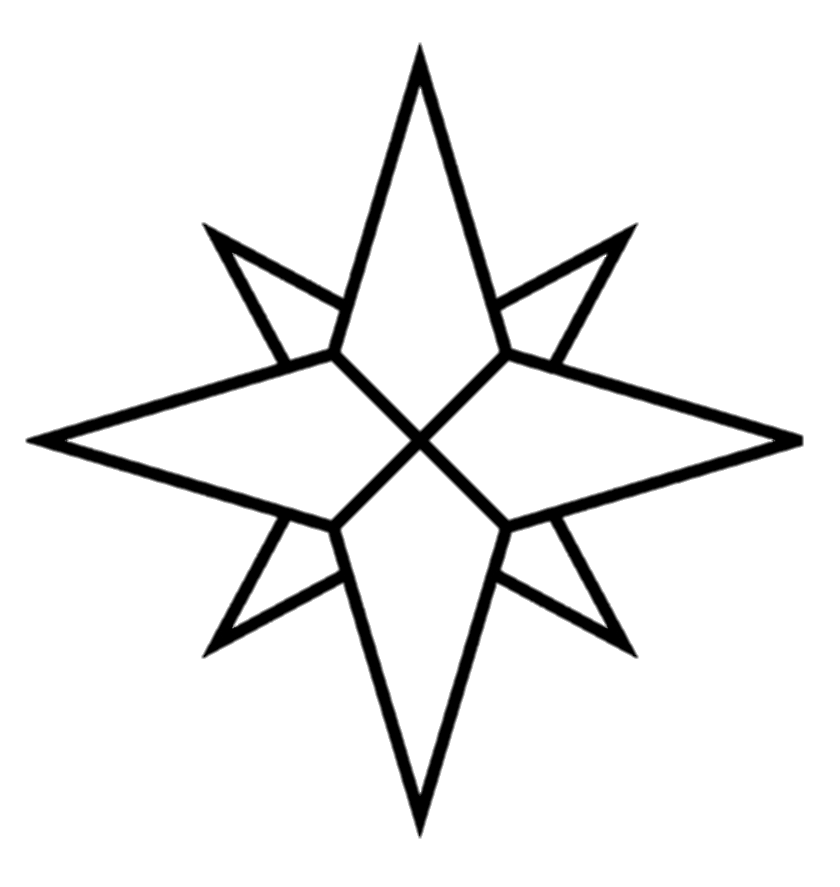 LOS MAPAS
LOS MAPAS REPRESENTAN ESPACIOS MÁS GRANDES QUE LOS PLANOS.
PODEMOS OBSERVAR PAICES, ISLAS, CONTINENTES, OCEANOS Y OTRAS CARÁCTERÍSTICAS.
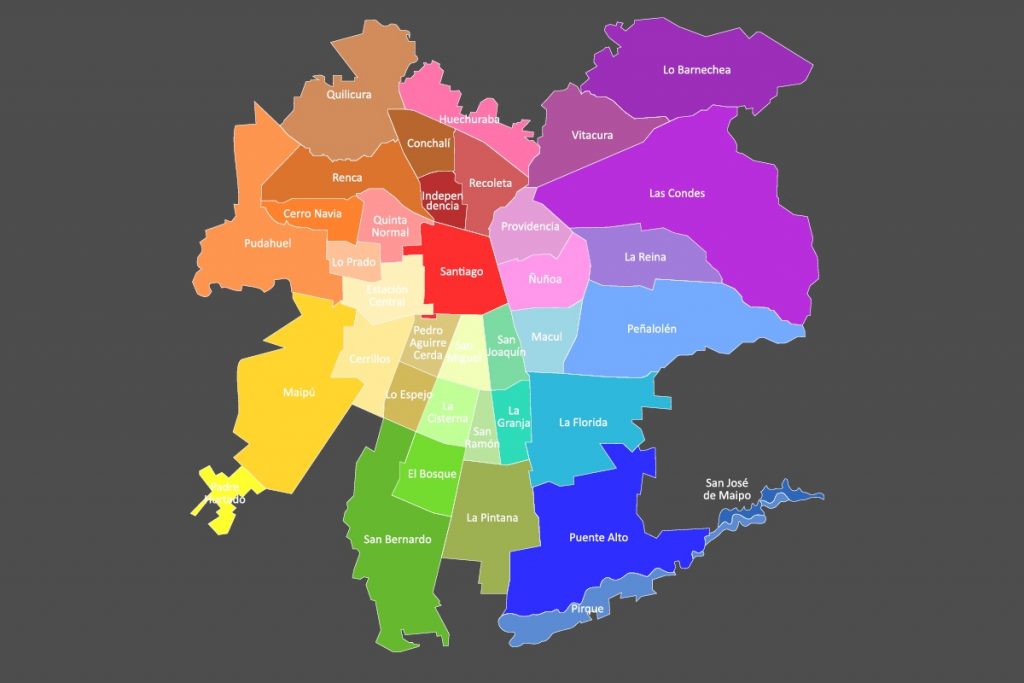 REGIÓN METROPOLITANA

TIENE 52 COMUNAS
18 RURALES
32 PROVINCIAS
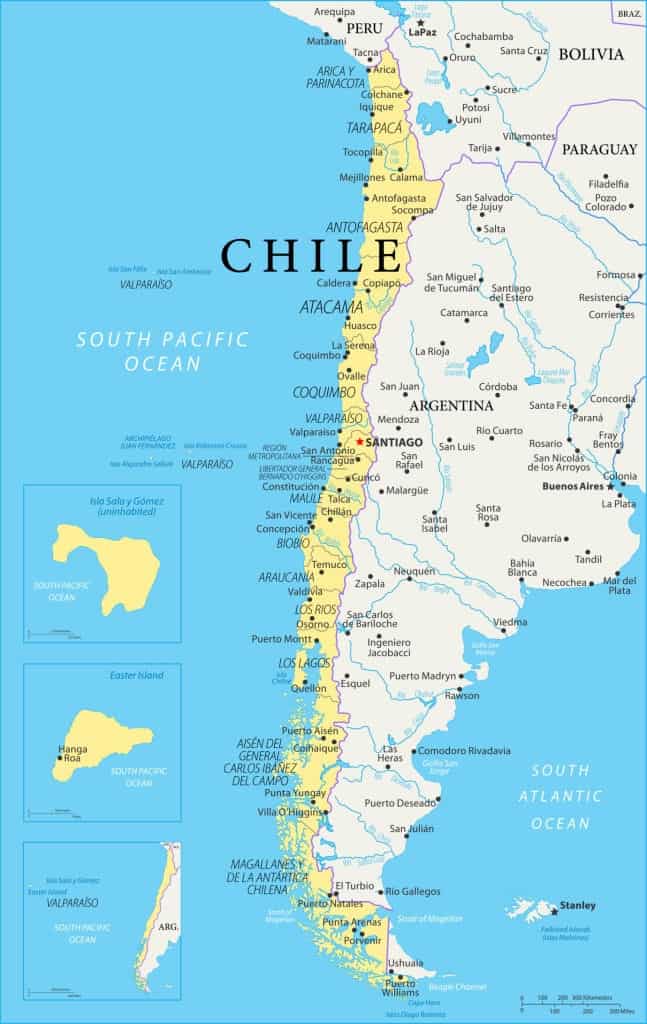 MAPA DE CHILE
CHILE TIENE 16 REGIONES EN TOTAL
MAPA DEL MUNDO
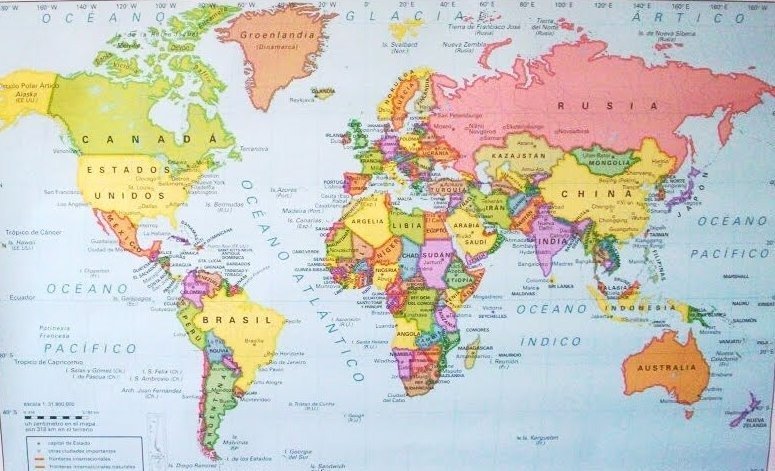 DE ACUERDO A LA ONU: EXISTEN 194 PAISES EN EL MUNDO.
EN EL MAPA APARECEN LOS 5 CONTINENTES